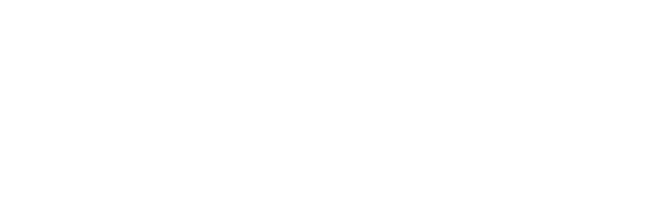 ÚLTIMA DIAPOSITIVA
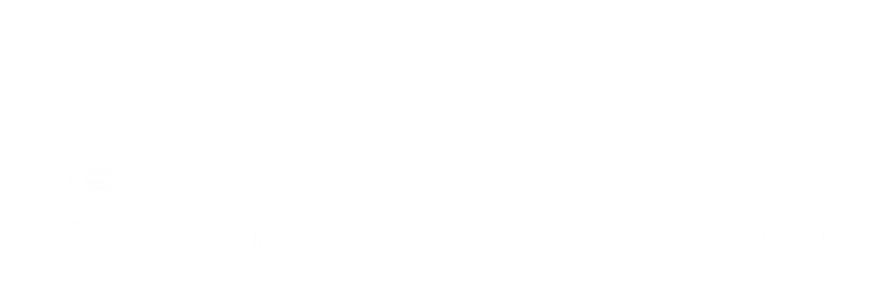